Security Technologies
Privacy Enhancing Technologies
Leonardo A. Martucci
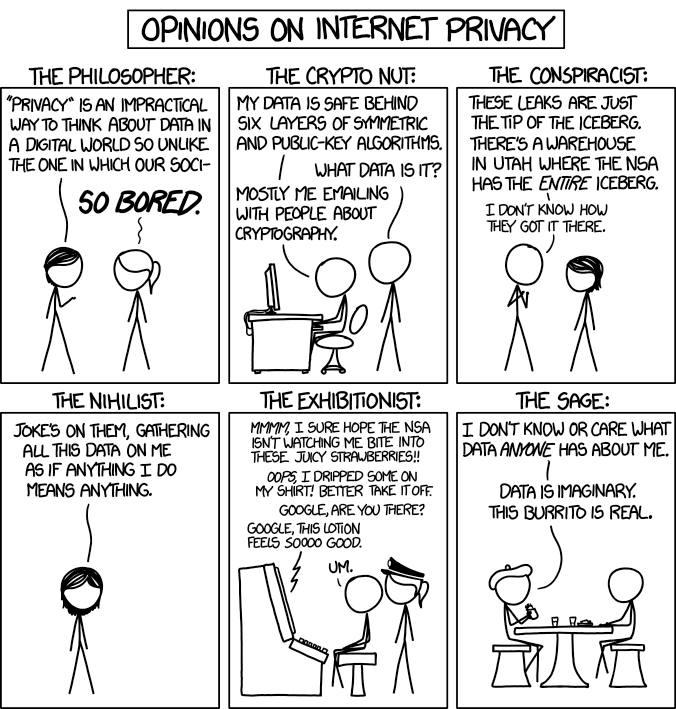 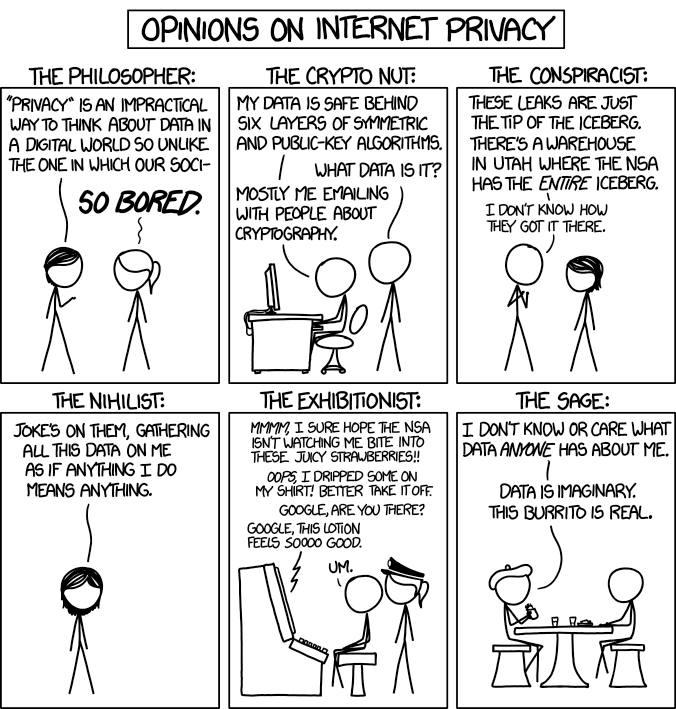 https://www.xkcd.com/1269/
Security Technologies
Have Objectives:
Confidentiality

Integrity

Availability
Authentication

Authorization

Accounting
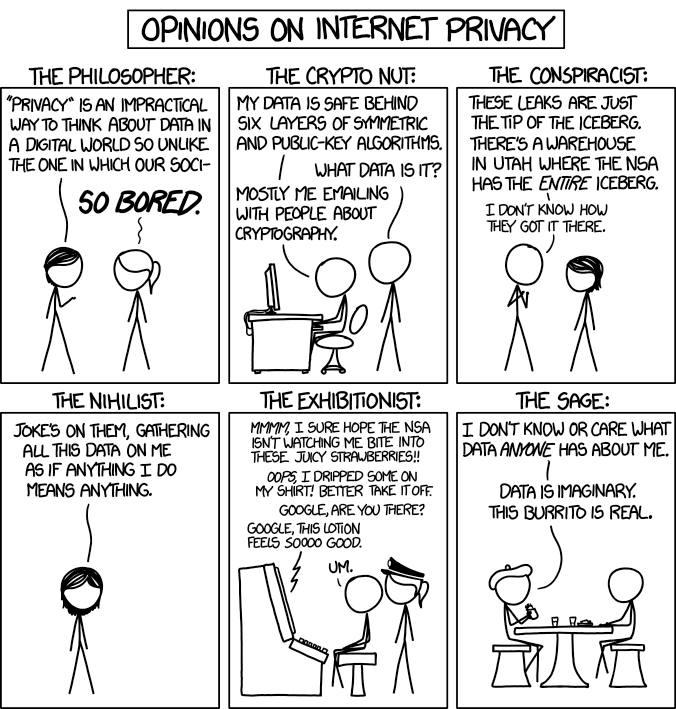 https://www.xkcd.com/1269/
Technical Means for Securing Data
Data Security


Confidentiality, Integrity, Availability
Authentication, Authorization, Account
Implementing Data Protection


Control over Personal Data
Data Minimization / Avoidance
Identity Management
Lawful Processing of Data


	recall from last session
requirement
Privacy Enhancing Technologies
Have Objectives:
Control over Personal Data
	Transparency

Data Minimization / Avoidance

Identity Management
Lawful Processing of Data


Data Security and Integrity
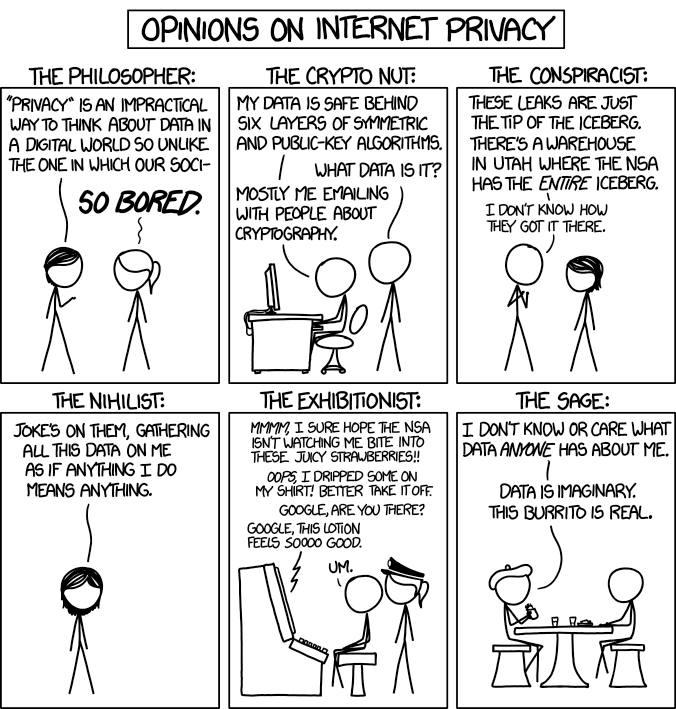 https://www.xkcd.com/1269/
Confidentiality
Information NOT available or disclosed to unauthorized parties


Stored Data
Data in Transit
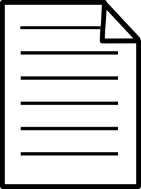 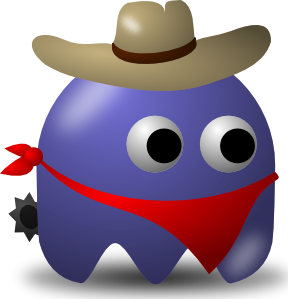 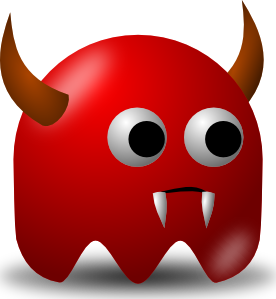 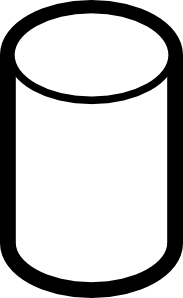 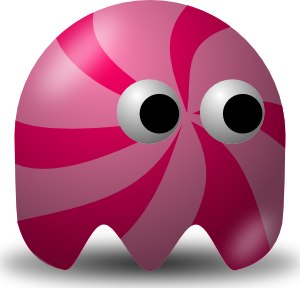 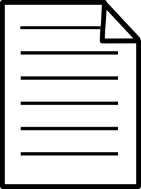 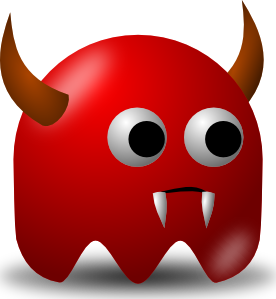 Integrity
Information NOT modified by unauthorized parties or in an unauthorized manner


Unauthorized Parties
Unauthorized Manner
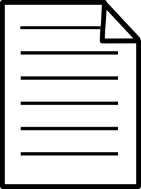 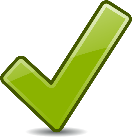 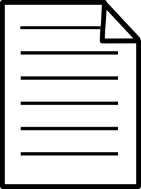 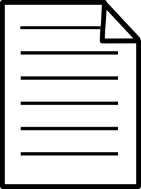 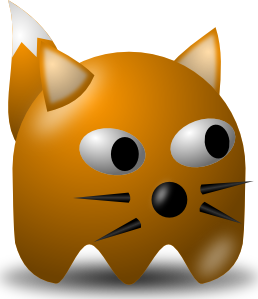 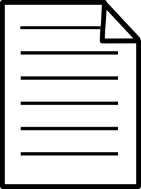 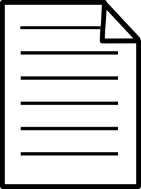 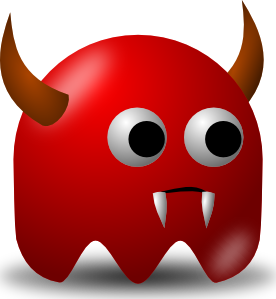 Availability
Information available when needed




Available
NOT Available
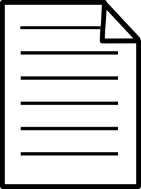 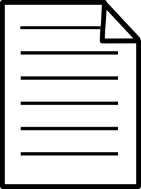 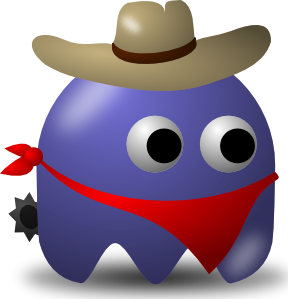 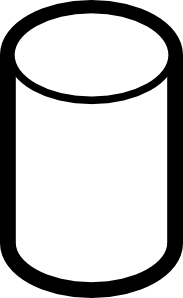 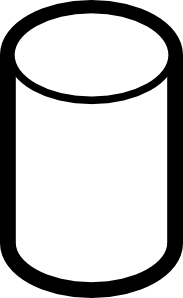 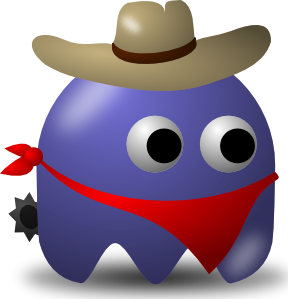 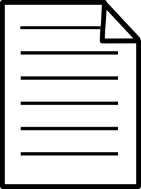 Authentication
Assurance of an identity claim
Are you really who you claim to be?



ID cards
Digital certificates
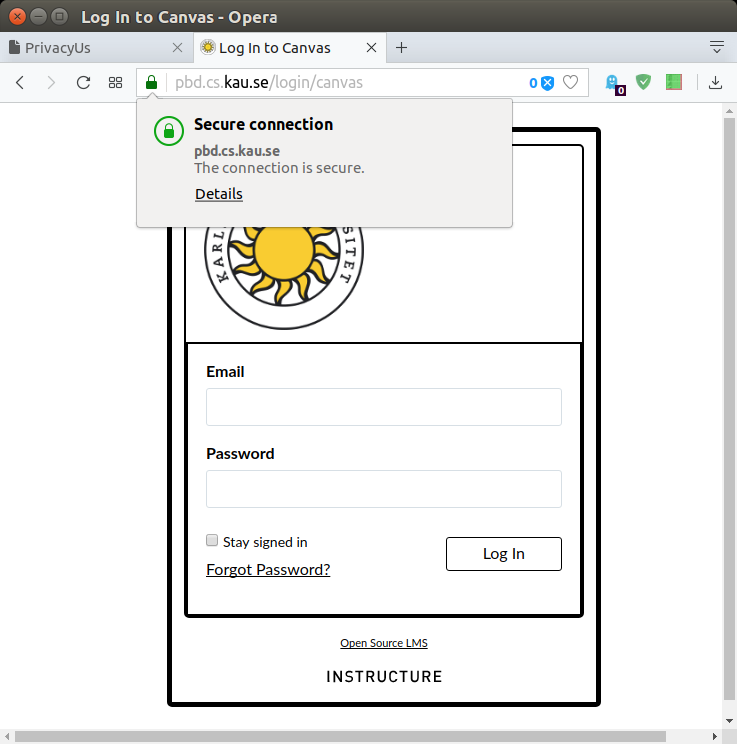 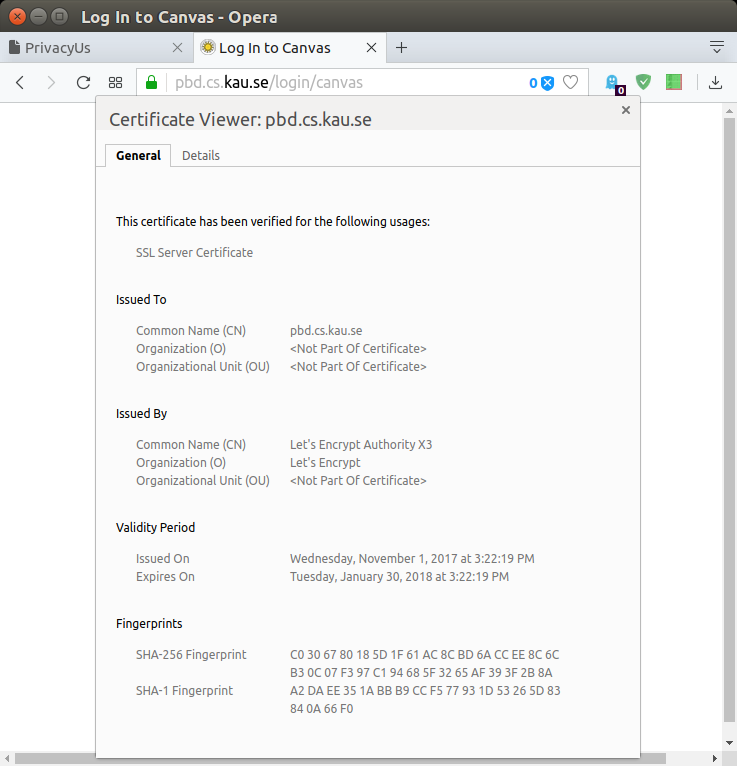 ID
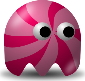 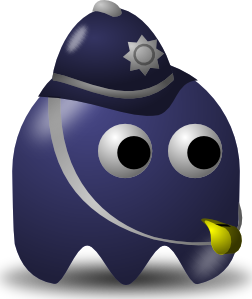 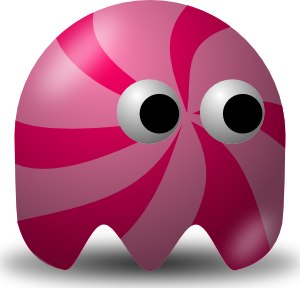 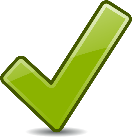 Authorization
Grant or deny access to resources
   operations over resources
(once authenticated)



Authorized
NOT Authorized
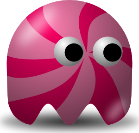 ID
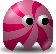 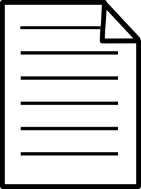 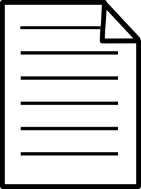 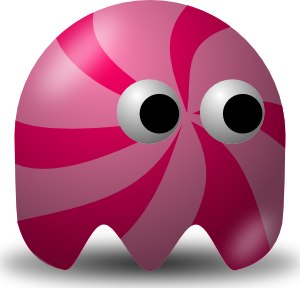 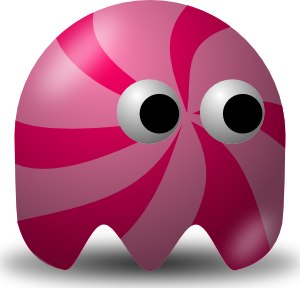 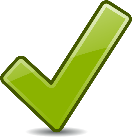 read
write
Accounting
Keeping track of information
	users and data



Building and storing log data
ID
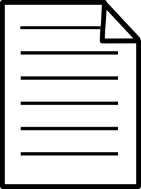 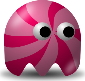 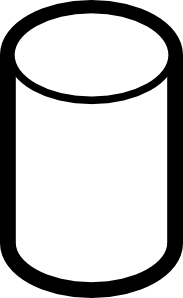 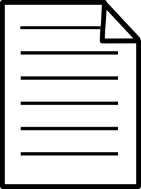 # session
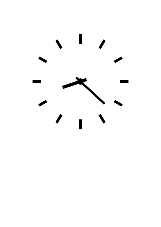 Part 1: Introduction
What are PETs?

Security technologies

Why we need technologies

Pfitzmann & Hansen terminology
next session